Life Orientation: Life Skills
NQF 2
Profile your strengths and abilities
Module 1
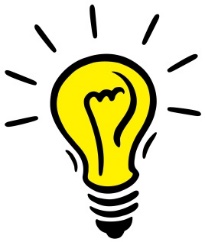 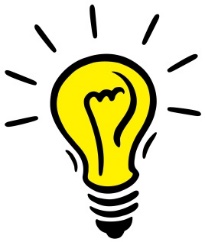 Think about it…
What is the difference between your self-confidence & your self-image?
What is self-esteem?
How can I become more self-motivated?
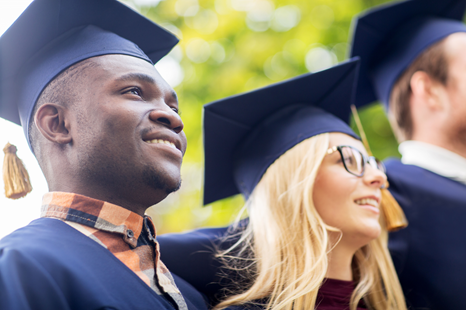 Unit 1.1
Benefits of confidence & a positive self-image
What is confidence?
Feeling self-assured, optimistic & enthusiastic.
Appreciating your abilities, skills & judgement.
Believing in yourself.
Being willing to learn new things.
What is self-esteem?
How you respect & value yourself.
Note: Your self-image is how you view yourself.
Your self-esteem & self-image can be strengthened.
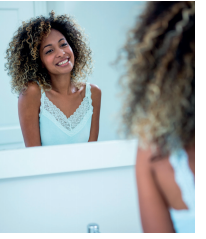 Figure 1.2: Looking after your appearance may boost your confidence, but don’t base your 
self-worth on your looks
Learning activity 1.1
Module 1
Find out more about your self-image by completing Learning activity 1.1 in your Student’s Book.
Learning activity 1.2
Module 1
Test your knowledge of this section by completing Learning activity 1.2 in your Student’s Book.
A personal SWOT analysis
Unit 1.2
What is a SWOT analysis?
A SWOT analysis evaluates internal and external environments.
It determines:
strengths
weaknesses
possible opportunities 
threats to your success.
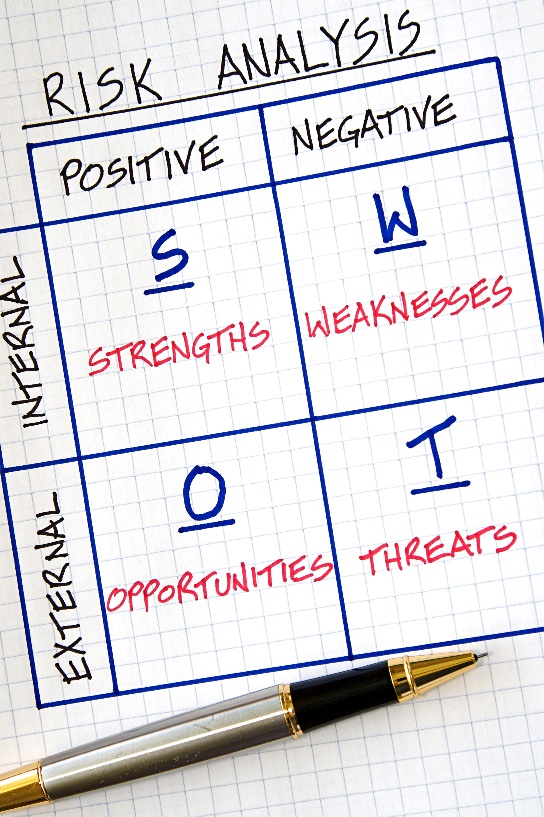 Figure 1.4: SWOT analysis
What are the benefits of a SWOT analysis?
Table 1.2: Benefits of a SWOT analysis
What are the benefits of a SWOT analysis?
Table 1.2: Benefits of a SWOT analysis
Click above to play this video.
Learning activity 1.3
Module 1
Test your knowledge of this section and your own strengths, weaknesses, opportunities and threats by completing Learning activity 1.3 in your Student’s Book.
Unit 1.3
Factors that detract from your self-esteem
Remember, self-esteem is about:
Your self-respect.
How you value yourself.
Your self-confidence.
Your self-image.
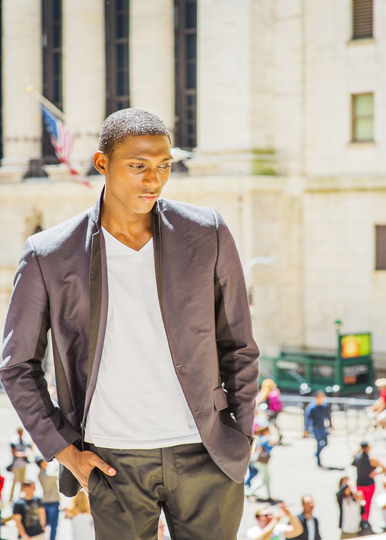 Factors that undermine self-esteem
THOUGHTS: negative or harsh thoughts about yourself or others; ideas of revenge; unreal fantasies
WORDS: gossip; harsh criticism; stereotyping; lies; words that are hurtful, humiliating or disrespectful
CIRCUMSTANCES: injustice; discrimination; few skills; events beyond your control (e.g. birthplace; family)
FEELINGS: feeling lonely, misunderstood, confused, depressed, threatened, inferior, insecure, worthless
VALUES: having no or poor morals to guide your decisions and actions; doing what you know is wrong
Factors that harm self-esteem
BELIEFS: negative beliefs about yourself; believing everything in the media; have no real spiritual beliefs
PHYSICAL: ill health; weak eyesight; poor hearing; bad skin; crooked teeth or toes; deformity; disability
RELATIONSHIPS: jealousy; envy; manipulation; friends who behave badly; distrust; unhealthy dependency
Figure 1.10: A diagram showing factors that negatively affect self-esteem
Ways to improve your self-esteem:
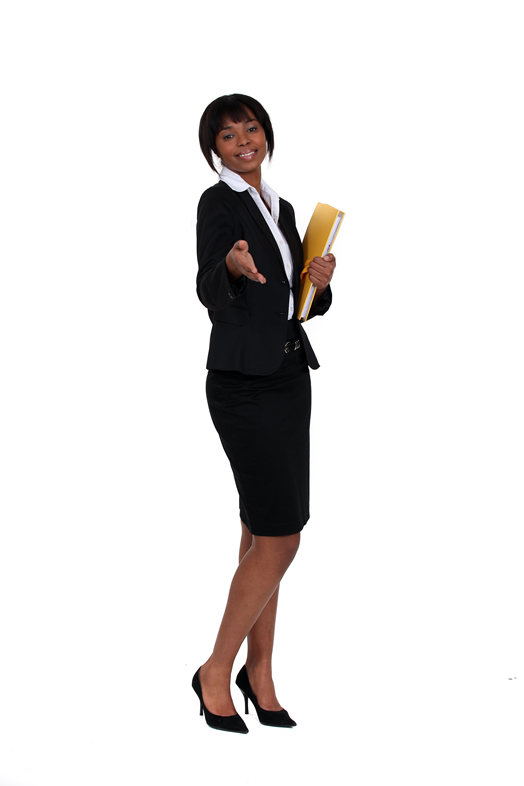 Be assertive.
Be positive.
Be mature.
Forgive and move on.
Resist fear.
Get in motion.
Don’t go completely solo.
Be kind to yourself.
Learning activity 1.4
Module 1
Test your knowledge of this section by completing Learning activity 1.4 in your Student’s Book.
Unit 1.4
Self-motivation
What is self-motivation?
Wanting to perform an activity.
Working to reach your goals. 
Carrying on with an activity even when it is boring or difficult.
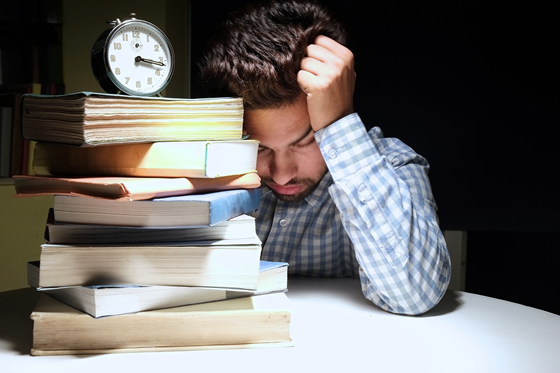 Why is self-motivation important?
Challenges give you energy.
You can stay committed to tasks. 
You can rely on yourself (and others can rely on you). 
You are principled.
You can make a success of goals and challenges.
Examples of self-motivation
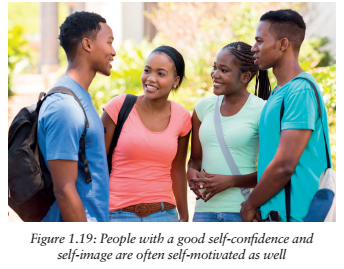 Figure 1.17: Find goals worth getting up early for
Figure 1.19: People with a good 
self-confidence & self-image are often self-motivated as well
Click above to play this video.
Learning activity 1.5
Module 1
Find out more about your own self-motivation by completing Learning activity 1.5 in your Student’s Book.
How can you stay self-motivated?
Think ahead.
Set yourself targets.
Draw up a timetable.
Work hard.
Measure your progress.
Remain accountable to someone.
Reward yourself.
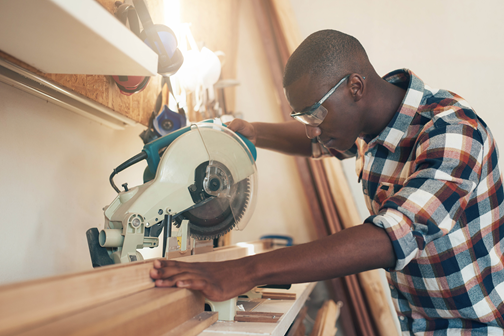 Learning activity 1.6
Module 1
Test your knowledge of this section by completing Learning activity 1.6 in your Student’s Book.
Unit 1.5
Job opportunities & careers
What is a career?
The occupation a person has for most of their working life.
People are usually trained in that line of work.
Most people try to progress in their profession.
Where can you find job opportunities?
Table 1.5A: Sources of job notices 1
Where can you find job opportunities?
Table 1.5A: Sources of job notices 1 (continued)
Examples
Where can you find job opportunities?
Table 1.5B: Sources of job notices (2)
Where can you find job opportunities?
Table 1.5B: Sources of job notices (2 continued)
Analysing a formal job advert
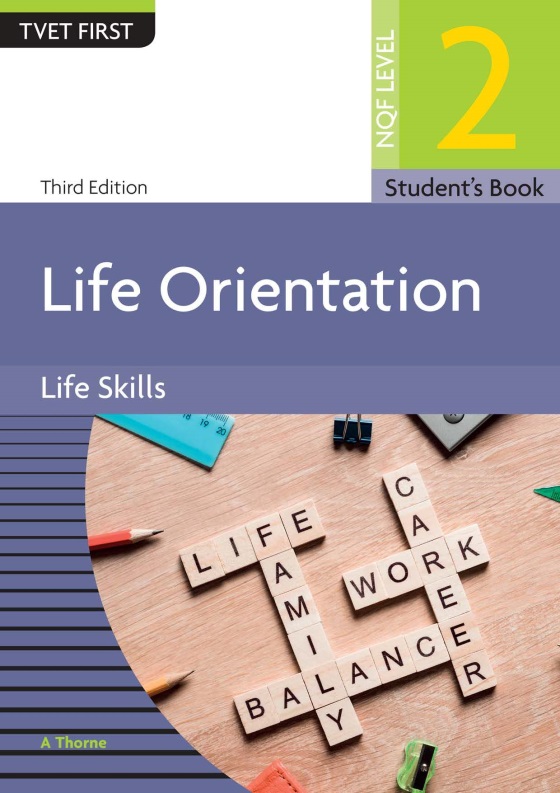 Refer to Case study 1.1 in your Student’s Book to see an example of a formal job advert.
Where can you find more information about careers?
Advertisements (e.g. newspapers and noticeboards).
Websites and other media.
Career practitioners (including counsellors, tools and tests).
Human resources (HR) departments.
Learning activity 1.7
Module 1
Test your knowledge of this section – and prepare for your career – by completing Learning activity 1.7 in your Student’s Book.
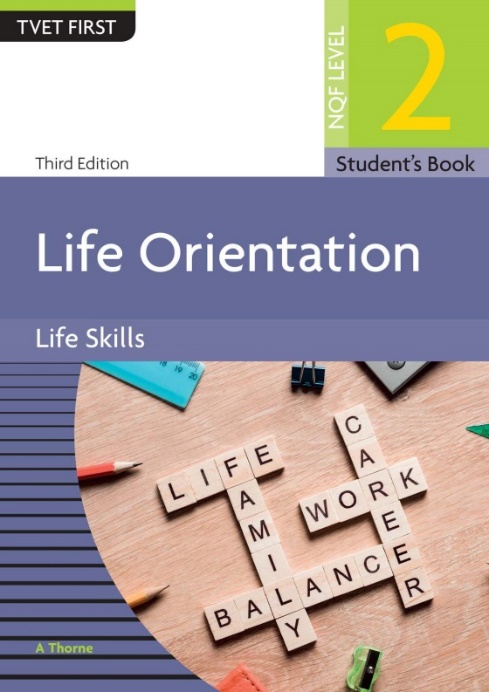 Module 1
Test your knowledge of this module by completing the Summative assessment of Module 1 in your Student’s Book.